Association of Levee Boards of Louisiana
Shawn D. Wilson, Ph.D.

Secretary

@onevisionary

May 3, 2018
Today’s Discussion
Statewide Flood Control Program
Program overview
Focusing on what’s new/different

Watershed Floodplain Management

Q & A
Statewide Flood Control Program
Created by Act 351 of the 1982 Regular Session

Primary goal is to reduce existing flood damages through an active, innovative approach that considers both structural and non-structural solutions

Funded by Louisiana Transportation Trust Fund in the 20% maximum allocation

Project applications and funding amounts are approved by the Joint Transportation Committee
Statewide Flood Control Program
Funded by Transportation Trust Fund
Edwards Administration is more than doubling the annual program funding from $8 to $20M
Applicants continue be:
Parish Governments
Municipal Governments
Levee Boards
Drainage Districts
Statewide Flood Control Program
Outreach
Increasing program awareness is a top priority for DOTD and the Joint Transportation Committee
Program description and notification of Pre-Application period was sent to Louisiana Municipal Authority and Police Jury Association of Louisiana
Presented the program at the Louisiana Parish Engineers and Supervisors Association meetings
Help us spread the word
Project Requirements
Statewide Flood Control Program
Must reduce existing flood damages of structures
Does not encourage additional development in flood prone areas
Does not adversely affect upstream or downstream flooding
Must have a construction cost of $100,000 or more
Must be a stand-alone project
Statewide Flood Control ProgramHow to Apply for Funding
Submit Pre-Application by May 1st
Provide evidence of existing flood damages to structures with details of magnitude and frequency
Repetitive Loss Lists
News Articles
Images & Videos of proposed benefit area
Present a potential solution(s) to the existing flood problem
Provide estimated cost of construction (used to determine required state participation amount)
Resolution stating the jurisdiction’s intention to apply and willingness to accept responsibility for local cost share, O&M costs, ROW acquisition, etc.
May request assistance from DOTD in preparing the full application (applies to entities representing less than 50,000 people)
Statewide Flood Control ProgramHow to Apply for Funding
Submit Application by October 1st
The full application is really a feasibility study
The need for the project must be identified
Investigates alternative solutions
Selects the most cost effective solution
Construction cost estimate required
Hydraulic calculations with and without the project are performed
Inundation maps shall be provided for both scenarios
Benefits are calculated based on scheduled values
Structures that have previously flooded, but will not flood under the proposed scenario model are counted among benefits.
Agricultural land can count toward the benefit value, but these lands alone do not justify inclusion into the program.
Statewide Flood Control Program
Eligibility
Equitable distribution of funds statewide 
All levels of local government from the largest parishes and cities down to the smallest towns and villages can successfully compete

Funding
Covers 90% of the construction cost for non-federal projects
Covers 70% of the local sponsor’s non-federal share for federal projects
Local sponsor pays for engineering, R/W, utilities, etc.
Statewide Flood Control ProgramFunding Distribution
45% of annual program funds is allocated to projects within the nine urban areas
No more than 20% of the total amount available to urban projects may be allocated to a single urban area.

55% of annual program funds is allocated to projects in rural areas
Rural funding is allocated by district on a pro rata basis using total area and total flood plain area
Funding in each rural district is further allocated by undeveloped and developed area
Statewide Flood Control ProgramBy the numbers
117 Projects Completed
$249,357,015.96 Expended
$2,544,929,909.65 in Flood Reduction Benefits
By doubling fund we will be doing much more
2018 Pre-Application Period
35 Pre-Applications Received 
$102 Million requested
The most we have ever seen
So what’s new?
WATERSHED COUNCILCPRA, DOTD, GOHSEP, LDWF, OCD
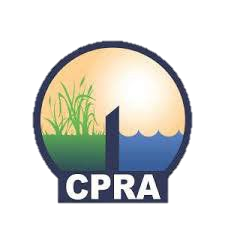 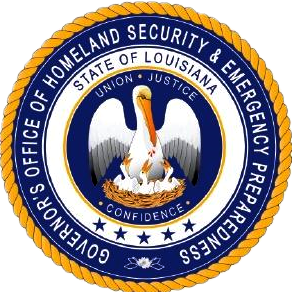 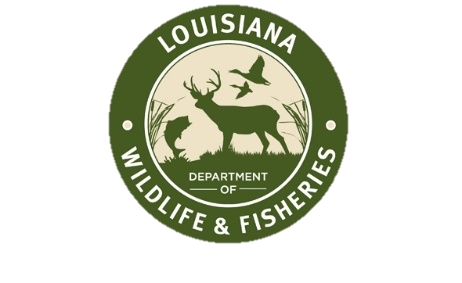 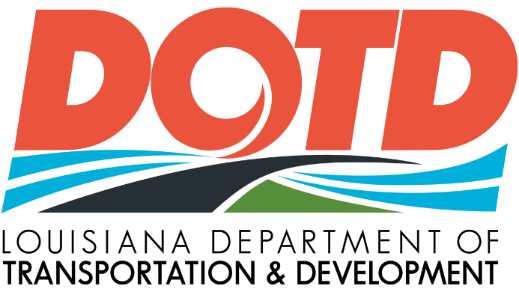 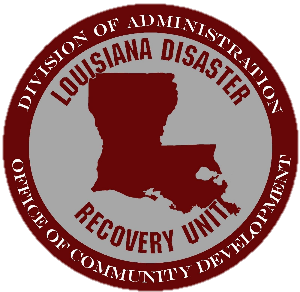 Goals of the Louisiana Watershed-Based 
Floodplain Management Program
Advancing Louisiana’s commitment to increasing community and regional resilience to flooding by managing, mitigating and adapting to future flood risk
Floodplains are impacted by actions and decisions made by a wide variety of people, laws, and regulatory bodies, 
including private landowners, 
municipalities, 
parish leaders, 
statewide regulations,
federal requirements. 
Existing practices across varying levels of government do not currently provide for the comprehensive floodplain management necessary to properly address drainage issues as land is developed.
Goals of the Louisiana Watershed-Based 
Floodplain Management Program
The Louisiana Watershed-Based Floodplain Management Program will promote a unified effort, built on a solid foundation of scientific and engineering principles, to address flooding issues across the state.

By allowing the state and its various jurisdictions and political subdivisions to coordinate at a statewide and watershed level to maximize flood risk reduction
Phased work to build in sustainability
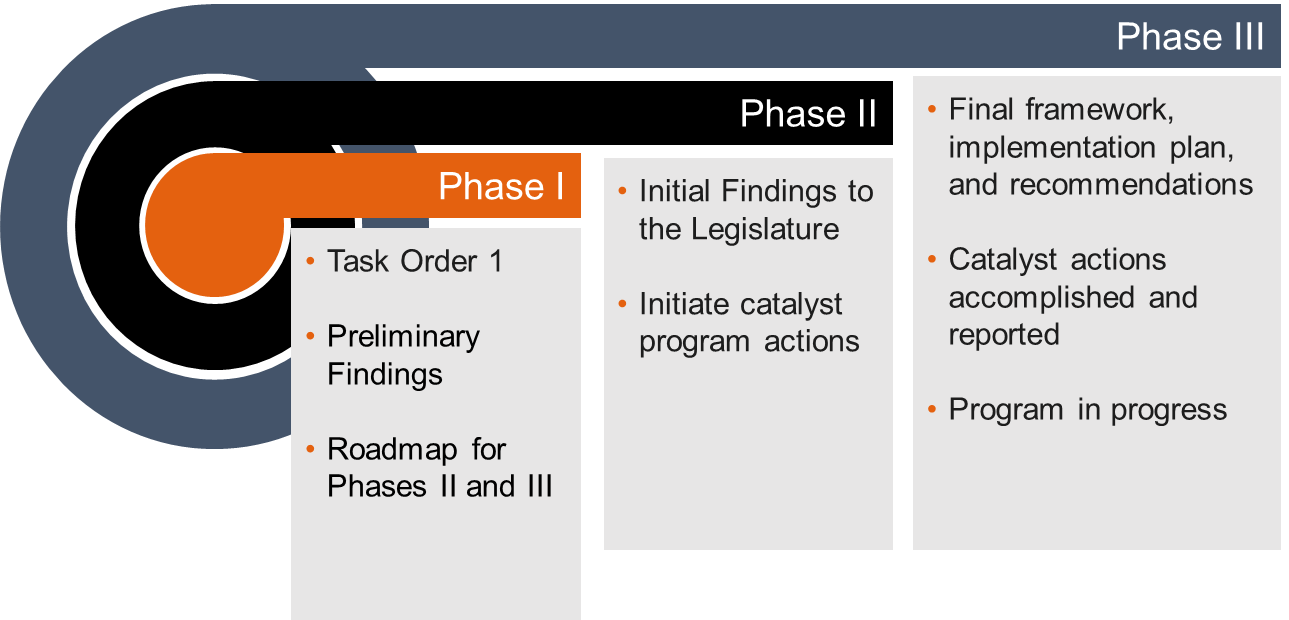 Recommendations in 6 Strategic Areas
Data
Engagement
Funding
Planning and Coordination
Capacity
Standards
[Speaker Notes: This will seem like a lot, but your powers combined can do it.]
WATERSHED COUNCIL





Louisiana Watershed-Based Floodplain Management Program
Data TAC
MONITORING
MAPPING
MODELING WATERSHEDS
Policy TAC
CPRA
COST SHARE ASSISTANCE
OCD
LDWF
DOTD
GOHSEP
Project TAC
WATERSHED-BASED PROJECTS AND PROGRAMS
Engagement TAC
LARGE SCALE PROJECTS and PROGRAMS
Other TACs
(as needed)
Program Overview and Guiding Principles
DATA
COOPERATING AGENCIES:





Louisiana Watershed-Based Floodplain Management Program
ENGAGEMENT
Ecosystem services maximized through the natural and beneficial functions of the floodplain and effective flood risk management go hand in hand
The root of all wise decision making is accurate, complete, transparent, and accessible data
Engagement, trust building, and partnership toward collective action are necessary to maximize Program effectiveness
Locals need to be empowered and supported to meet the demands of our changing flood risk context
The State should set the bar for sound flood risk management across Louisiana 
Sustainable sources of funding are needed to implement and maintain sound flood risk management practices across the state, and existing sources can be stretched and leveraged more efficiently if put toward a common goal
CPRA
WLF
OCD
BEST PRACTICS
DOTD
GOHSEP
FUNDING
CAPACITY BUILDING
PLANNING and PROJECTS
PHASE I
PHASE II
PHASE III
DATA
Data Portal
River Gauges
H & H Models
ENGAGEMENT
Existing Programs – CDBG, HMGP, NFIP, etc
LARR/Watershed Pilot
Education and Outreach Opportunities
STATEWIDE
WATERSHED-BASED
FLOODPLAIN
MANAGEMENT
PROGRAM

=

INCREASED
RESILIENCE!
ID Best Practices
Develop Example Policies
Look at State-wide standards (ex: state building code)
BEST PRACTICES
Leverage new and existing funds
ID Incentives (and disincentives)
Local funding maximization
FUNDING
State and local capability and capacity assessments
ID methods to increase capacity 
Provide multiple learning and discussion opportunities
CAPACITY BUILDING
Watershed Plans / LARR
State Strategic Plan
PROJECTS
PLANNING and PROJECTS
Questions